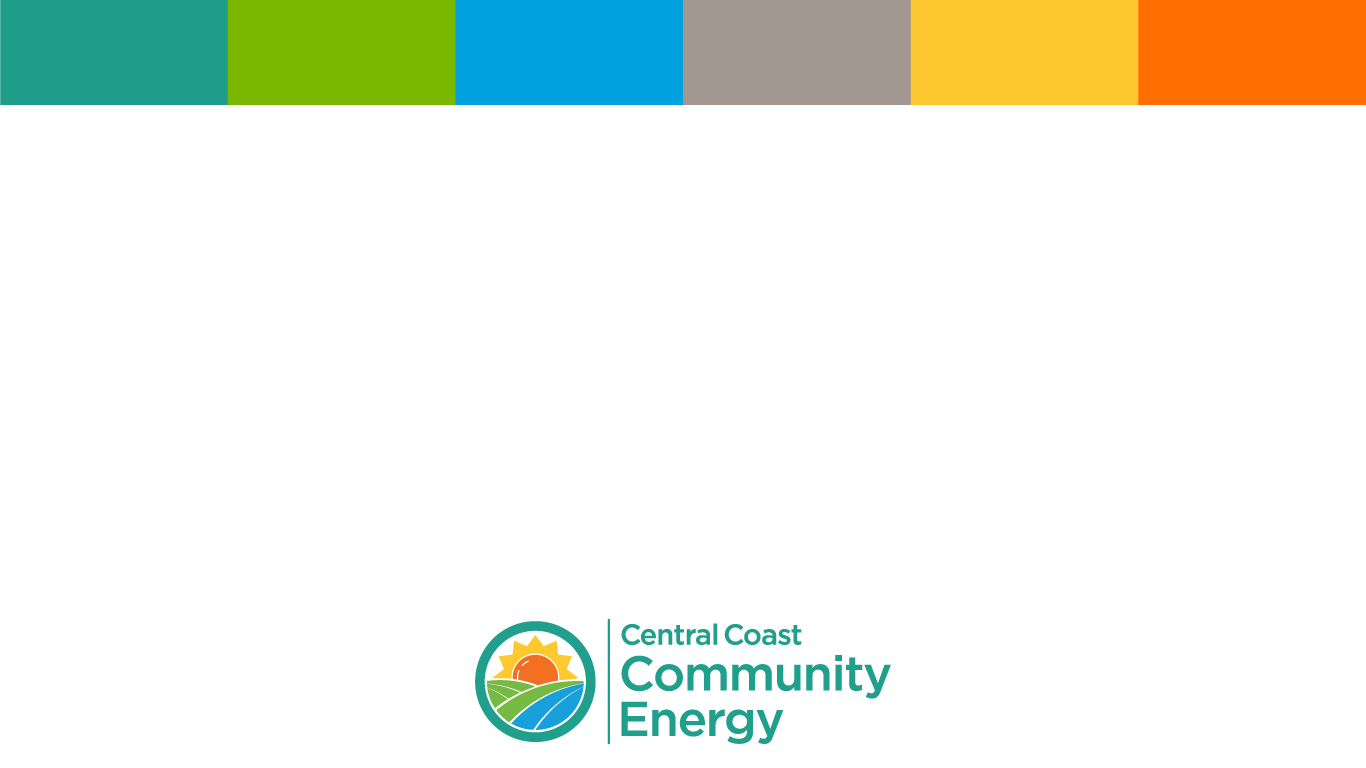 Climate Center Energy & Water
10/14/21
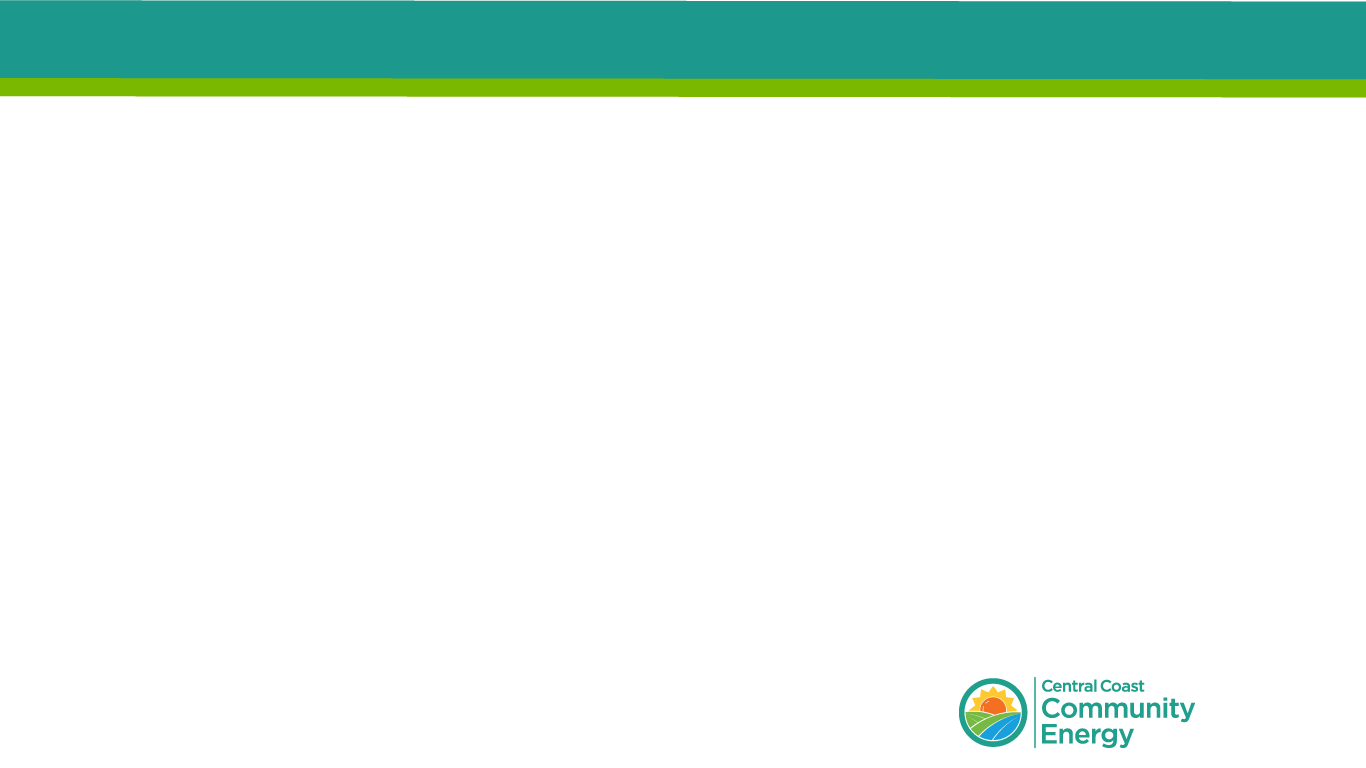 AGENDA
CCA & CCCE OVERVIEW
PATHWAY TO 100% RENEWABLE
ENERGY PROGRAMS
UNDERSERVED COMMUNITY OUTREACH
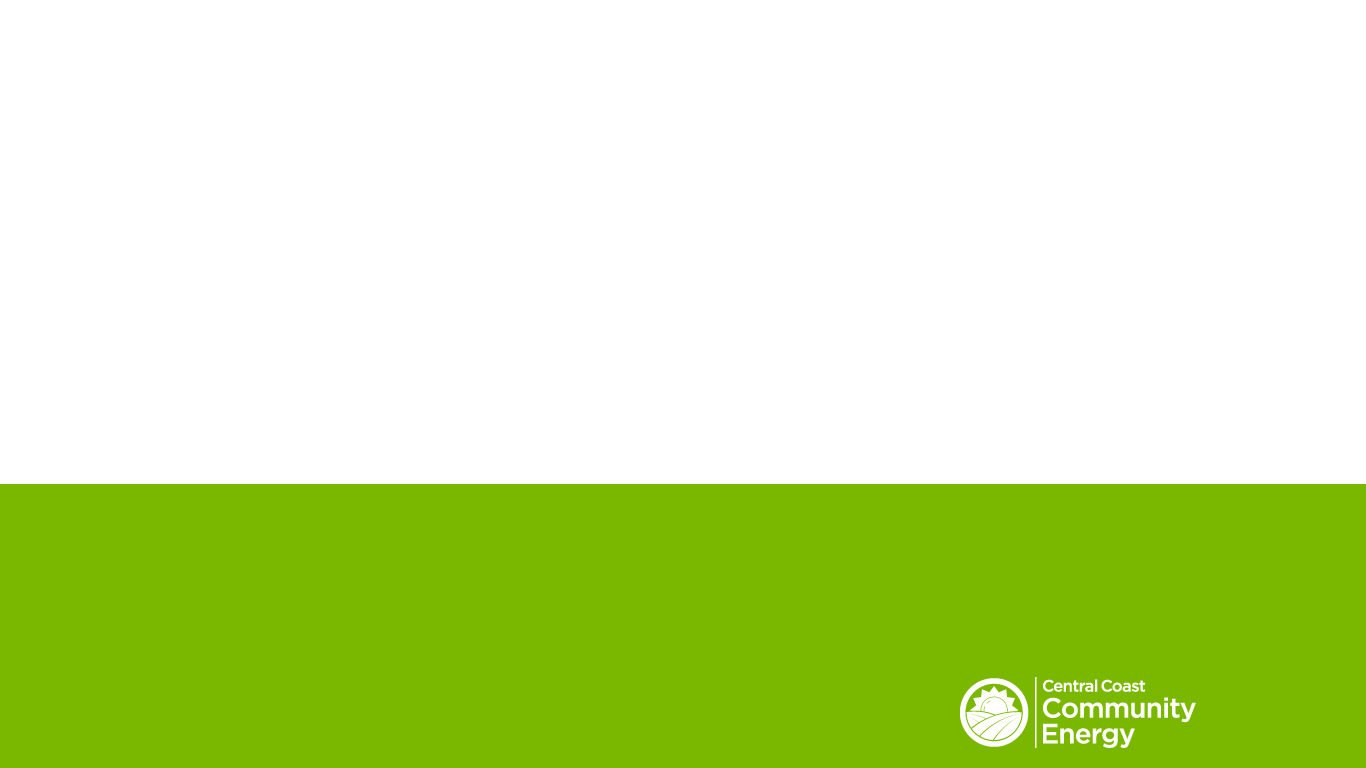 How Does CCA Work?
“A Partnership to support shared customers”
[Speaker Notes: Assembly Bill 117, passed in 2002, established CCAs.      CCAs offer an opportunity for communities to join together to choose the source of their electricity.  

3CE buys power for its collective ratepayers and it is delivered over existing transmission lines as a cleaner, competitive alternative to your existing utility.  

A city or county joins Central Coast Community Energy to gain more control over its electricity needs and provide economic and environmental benefits to the community.  

3CE procures the energy, which is delivered via PG&E’s transmission and distribution lines to you, the customer.  

3CE is one of 13 CCAs that collaborate with PG&E this way.   

By 2021, 50% of customers in the State of California will be served by CCAs.

Revenue generated by 3CE stays local -  and helps keep electricity rates lower for our customers, while also funding energy program.]
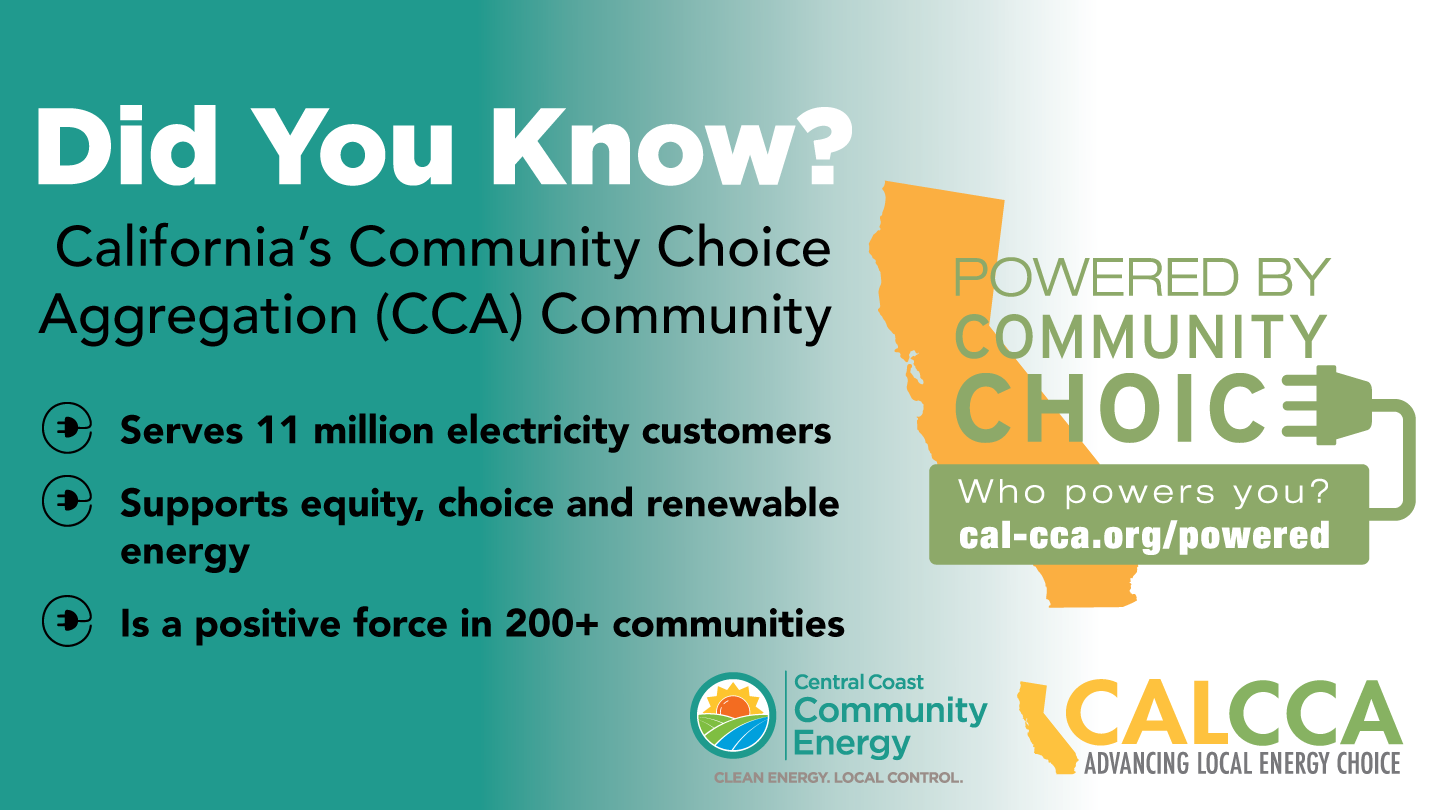 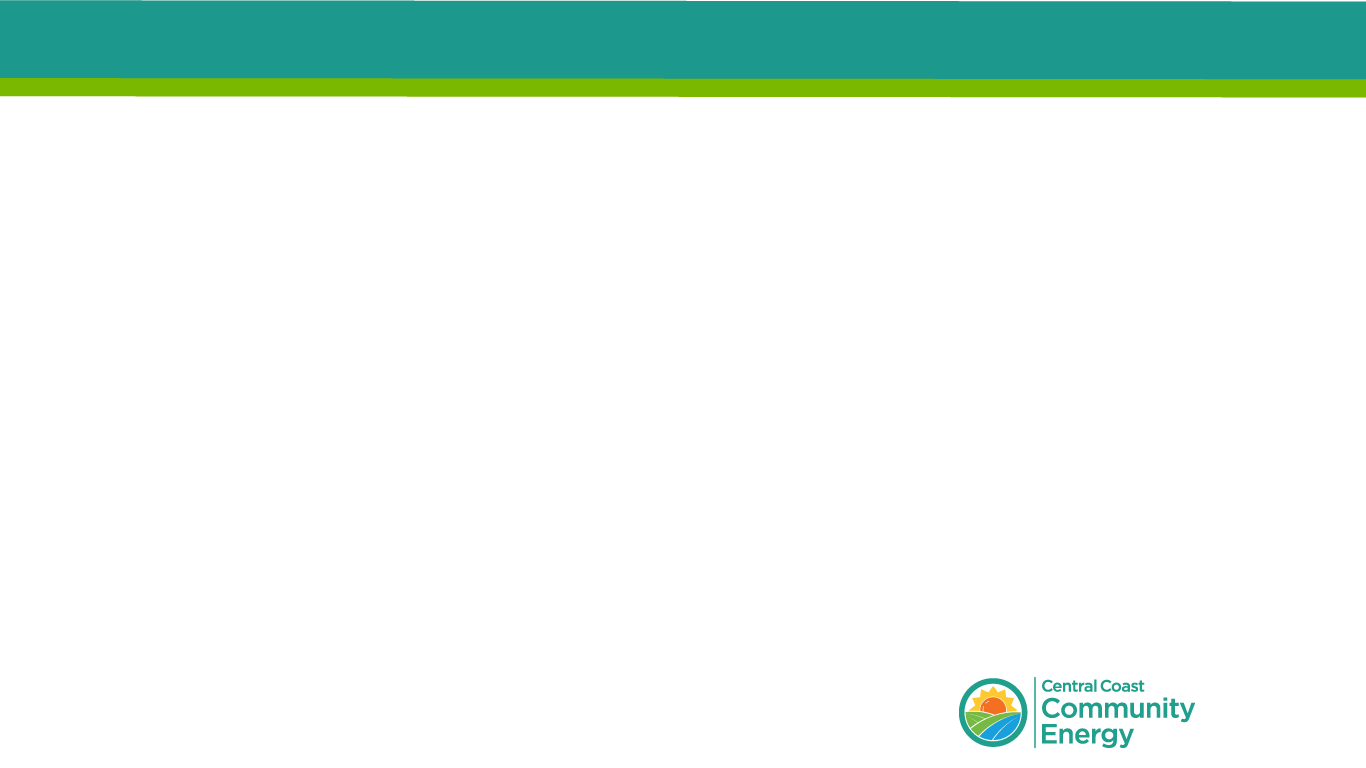 [Speaker Notes: Local governments in more than 200 cities, towns and counties throughout California have chosen to participate in Community Choice Aggregation (CCA) 
Meet climate action goals, provide residents and businesses with more energy options, ensure local transparency and accountability, and drive economic development. 
There are 22 CCA’s in California]
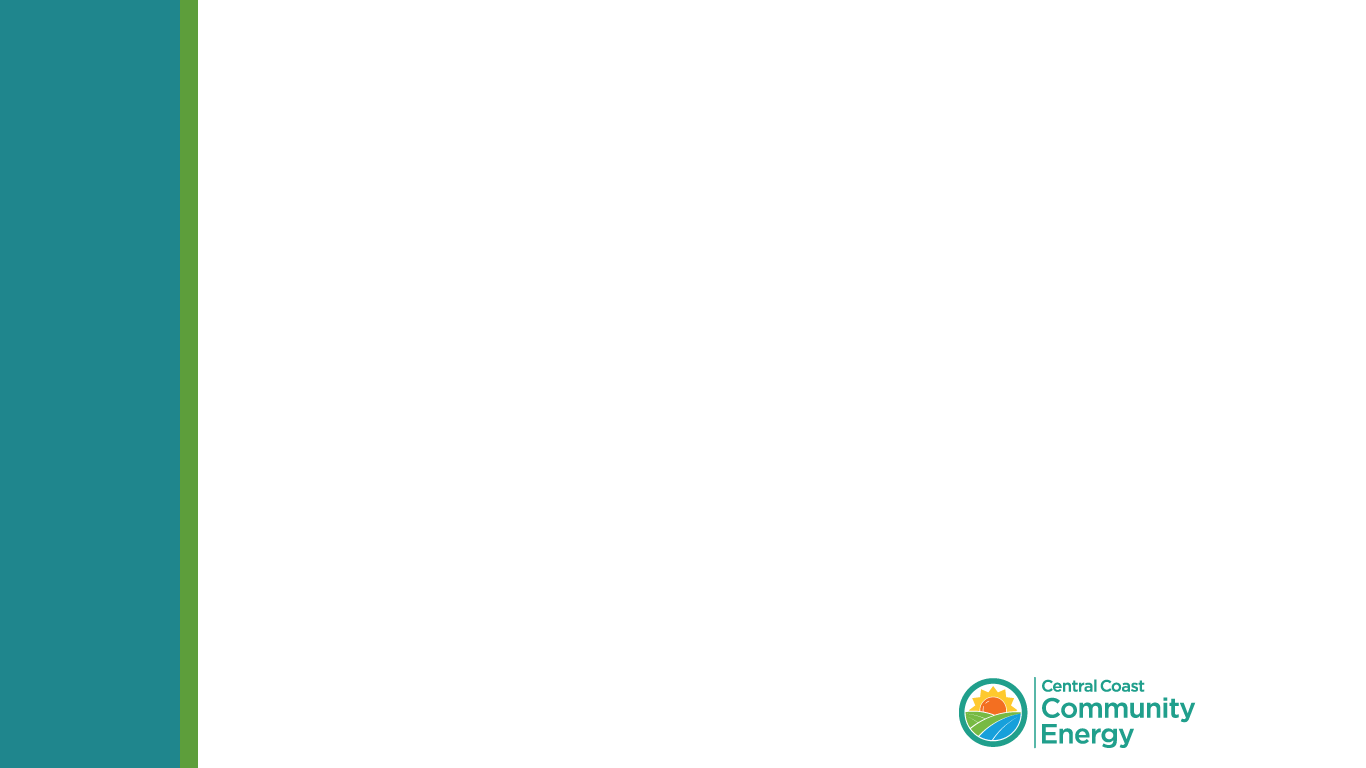 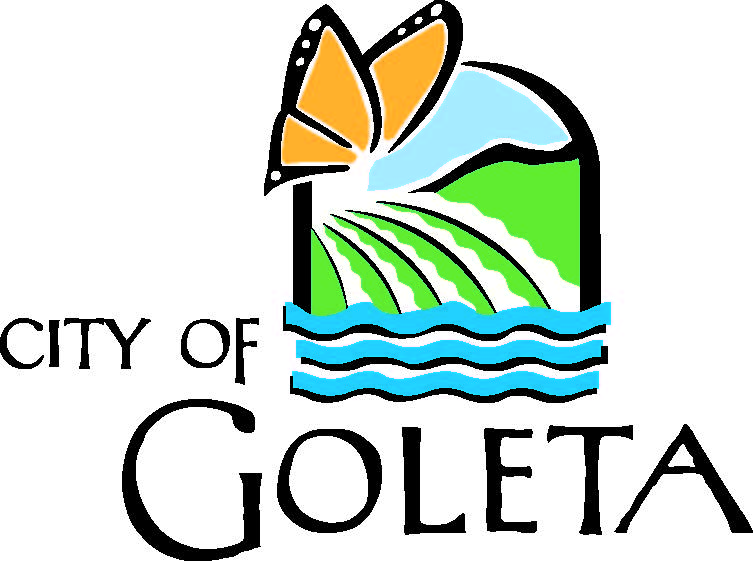 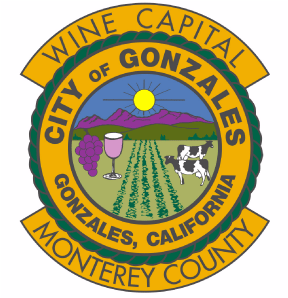 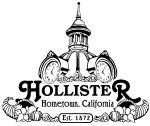 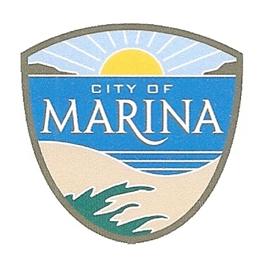 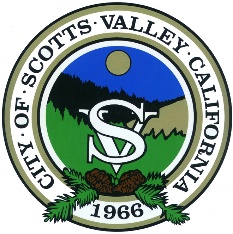 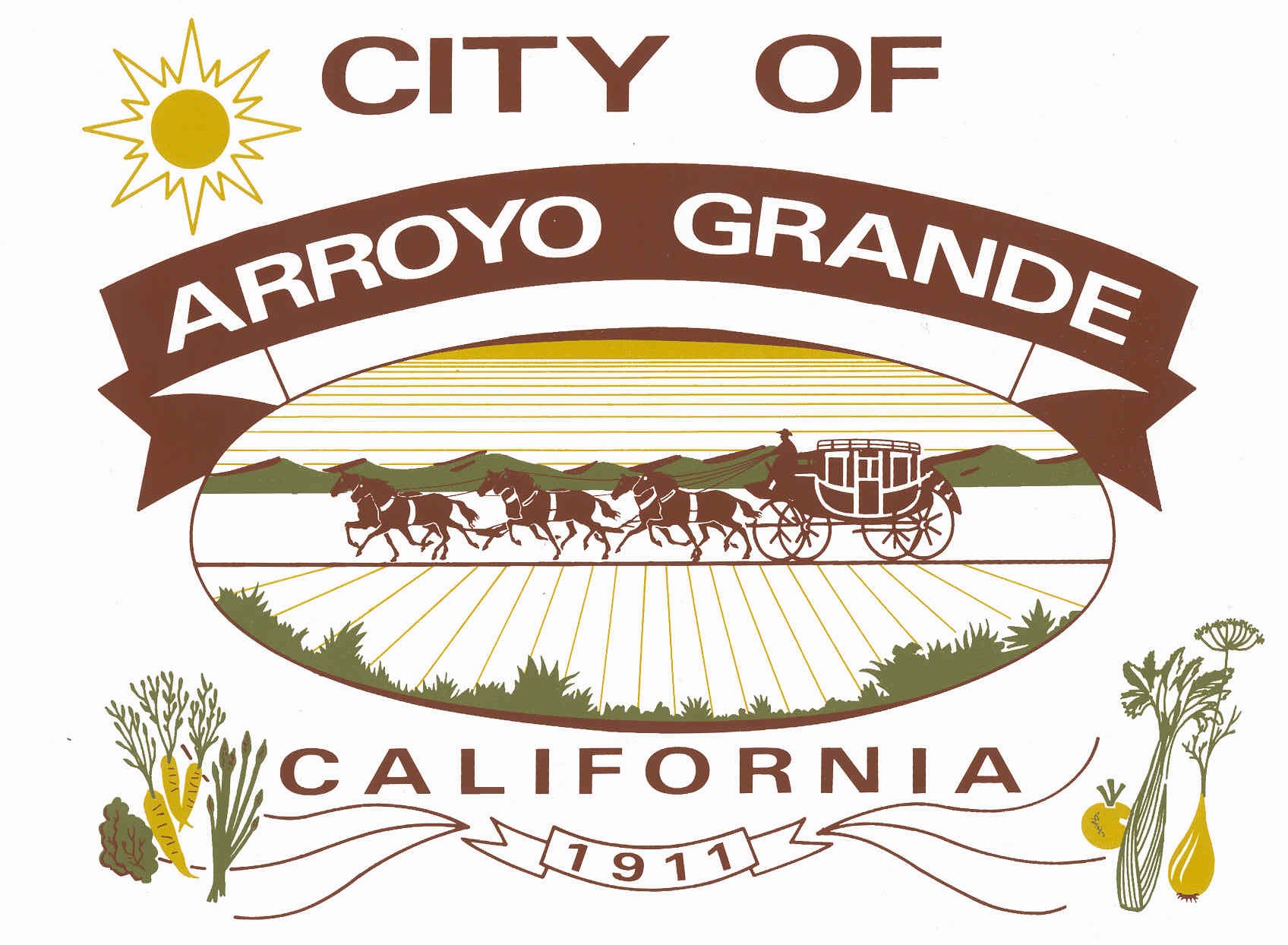 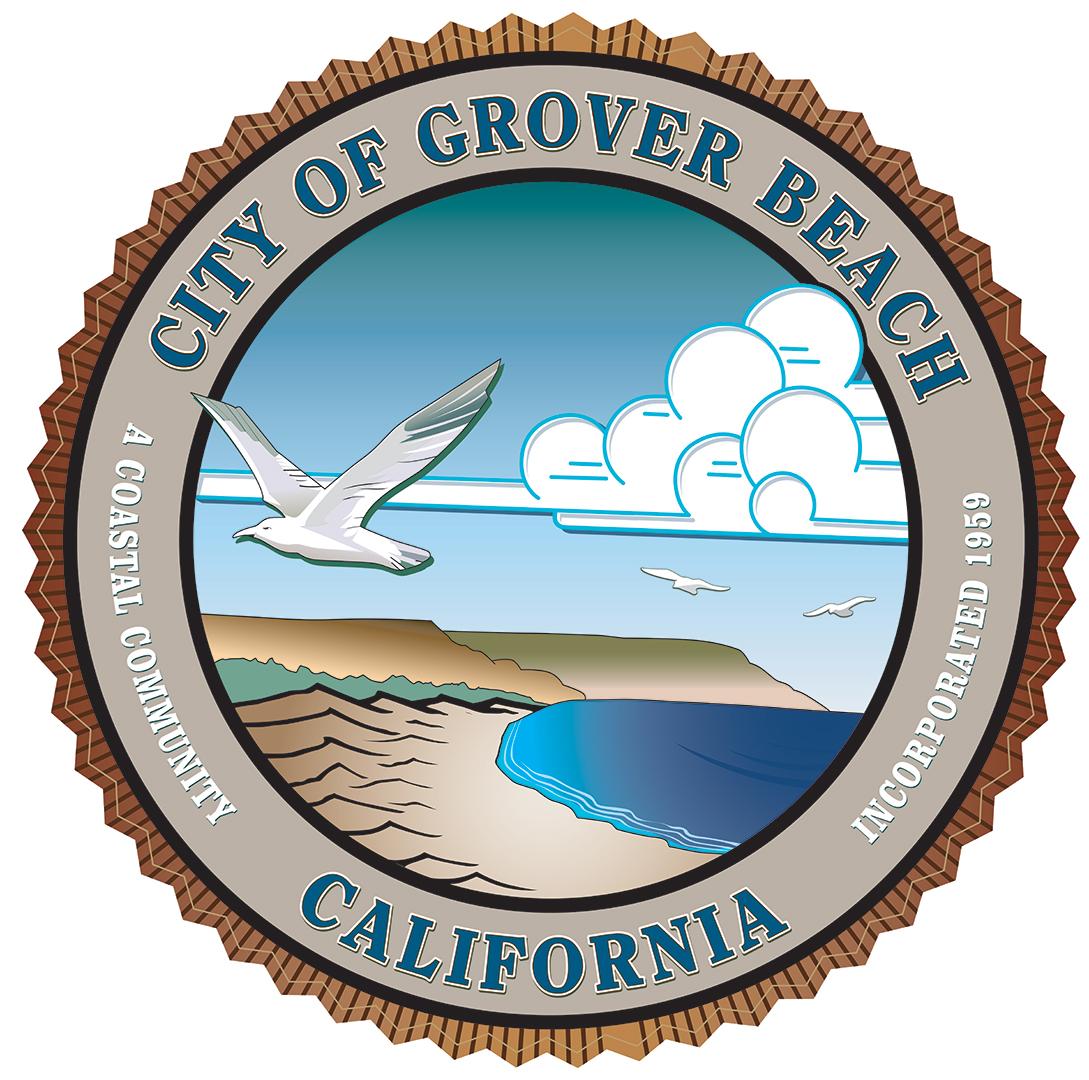 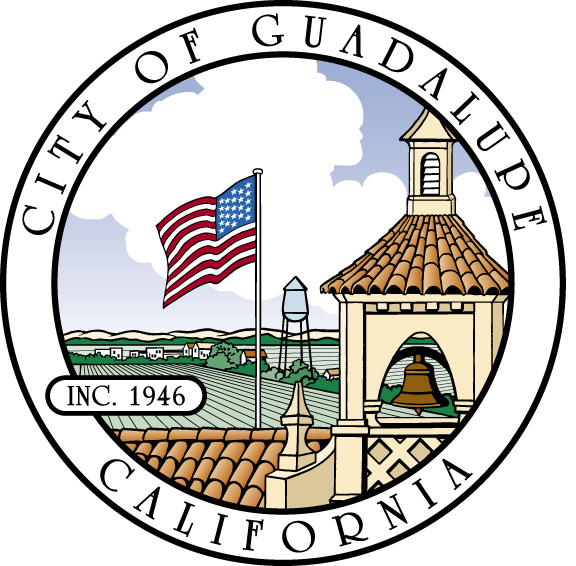 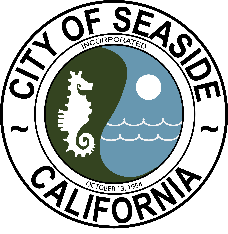 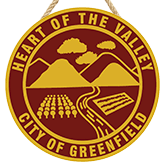 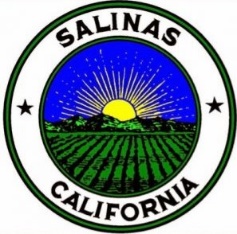 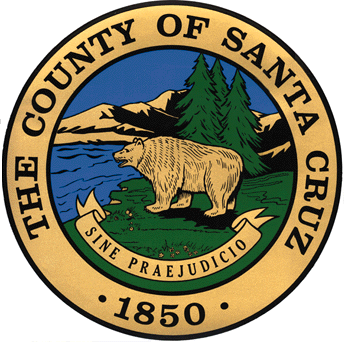 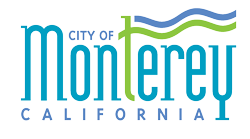 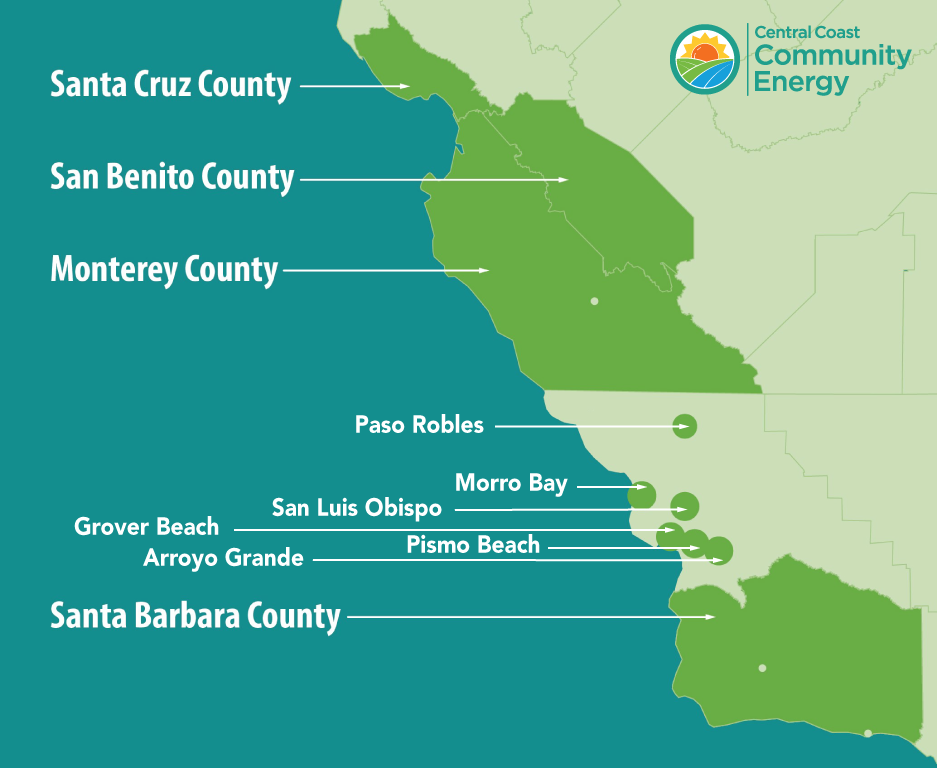 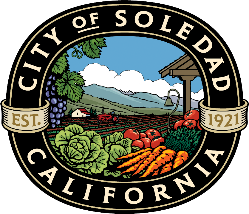 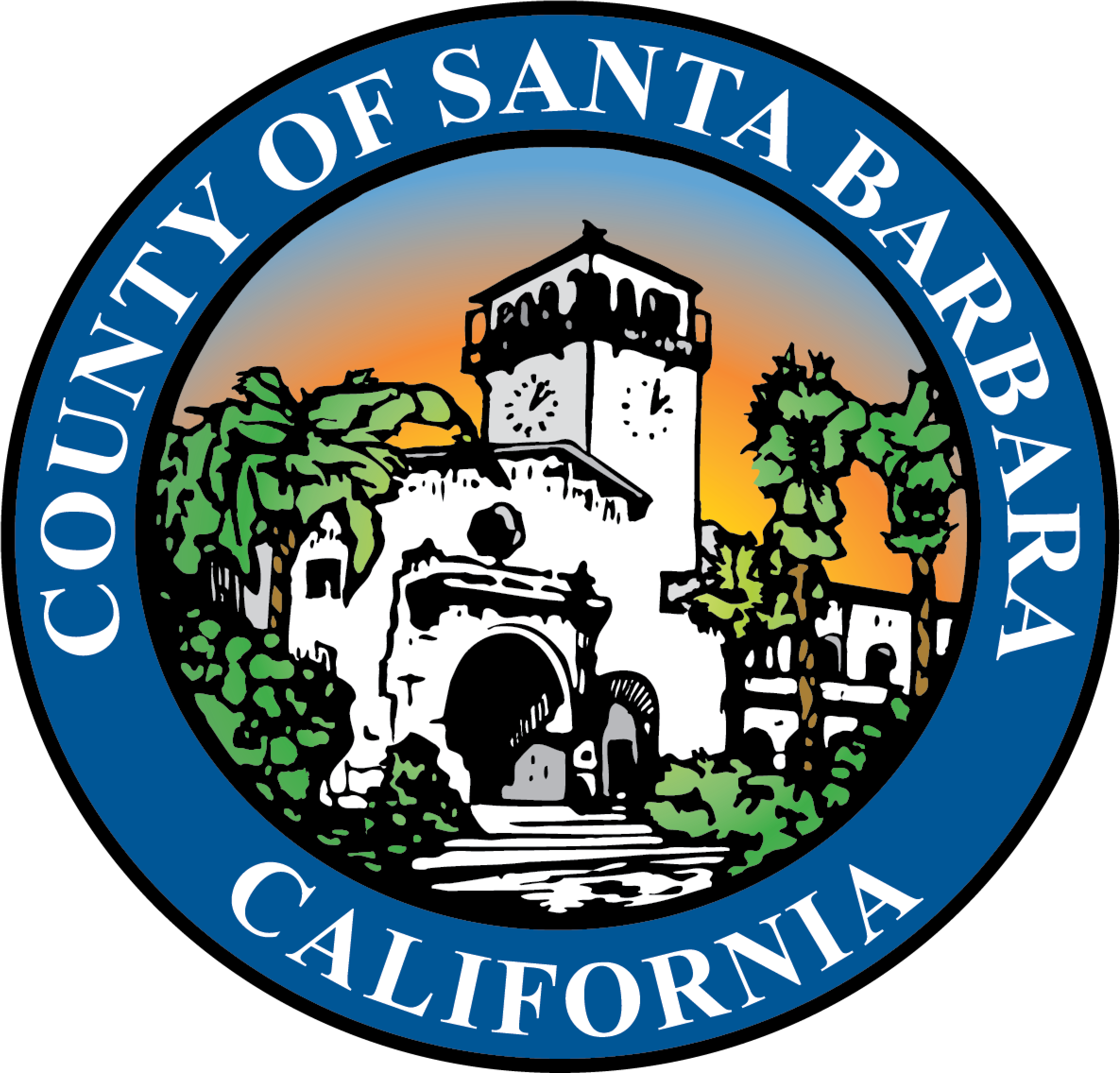 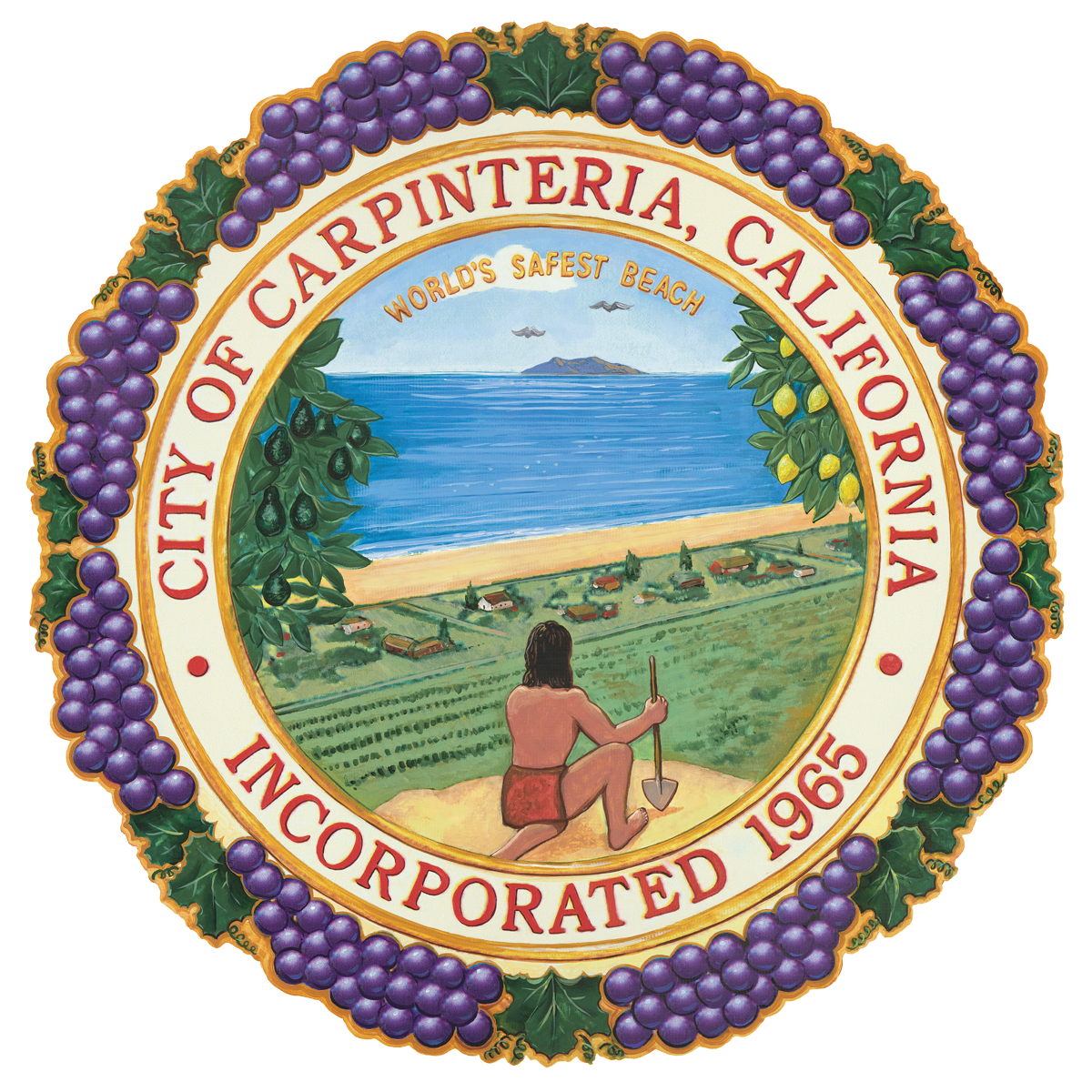 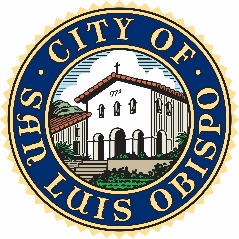 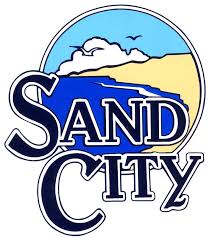 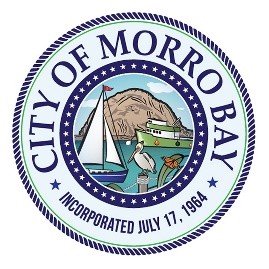 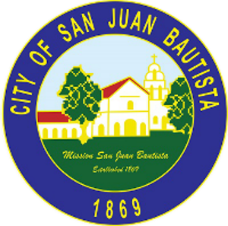 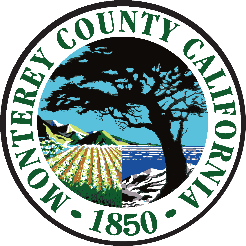 WHO WE ARE?
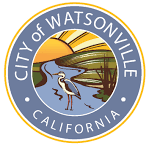 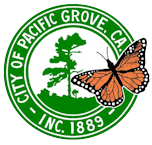 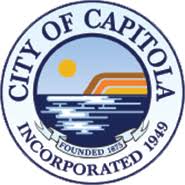 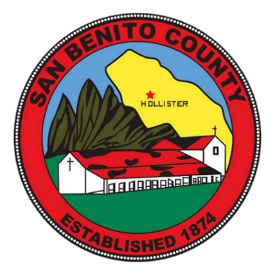 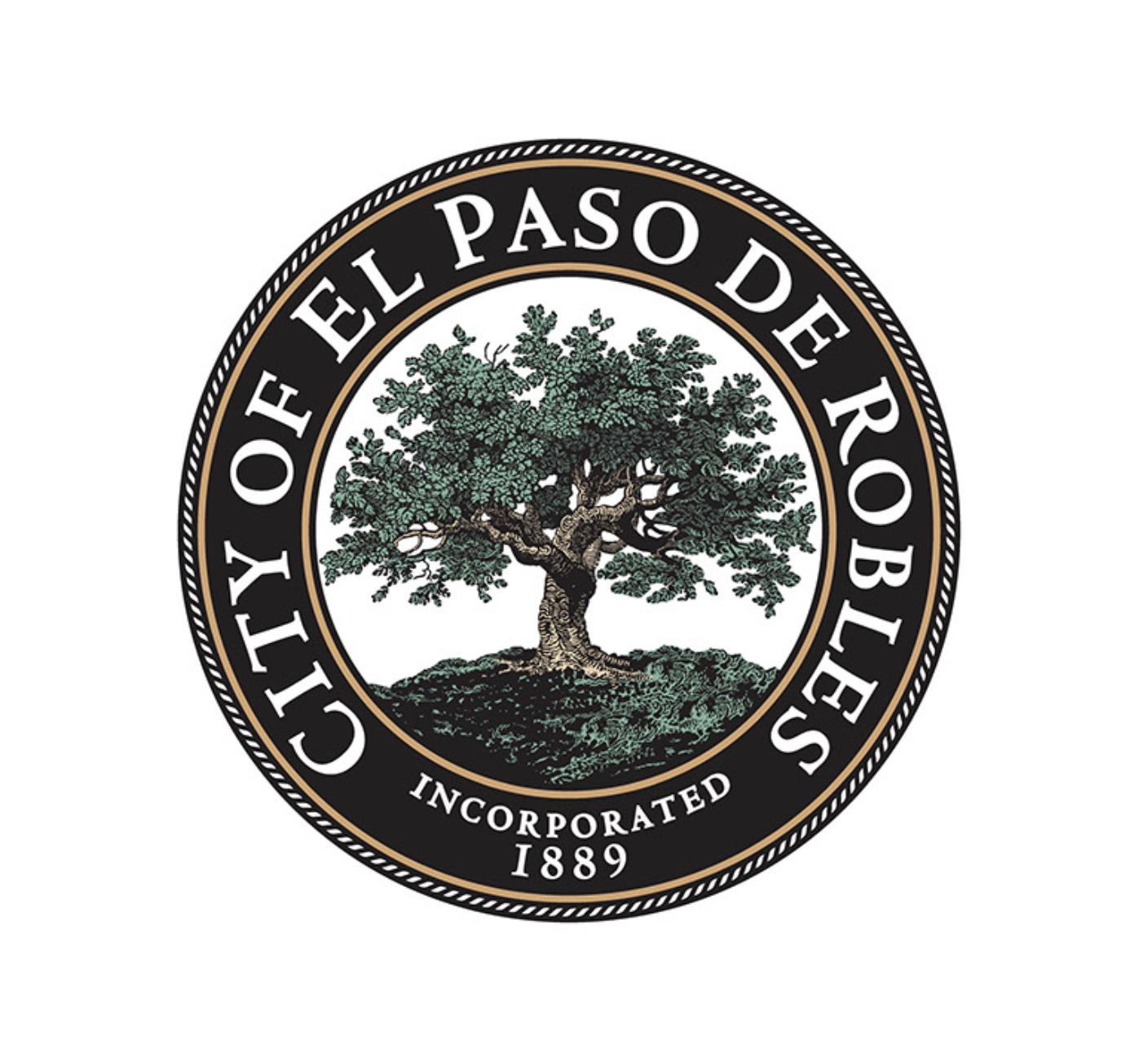 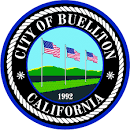 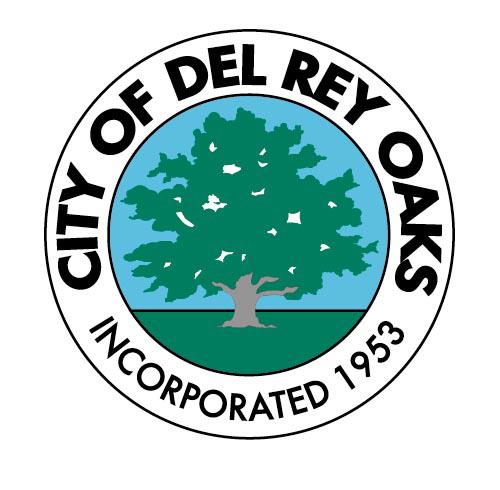 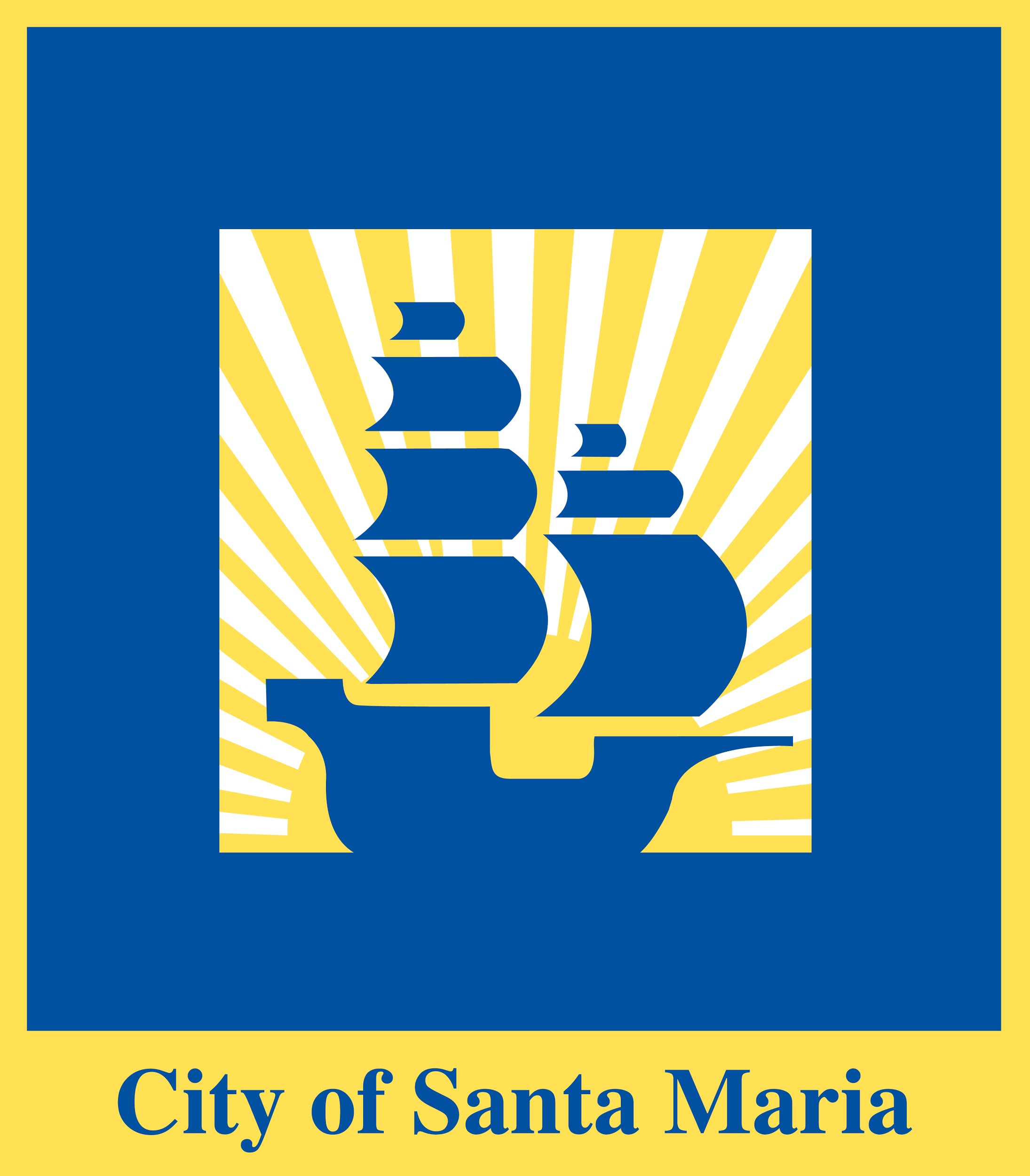 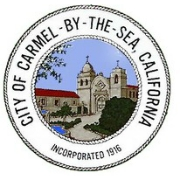 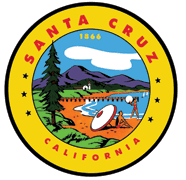 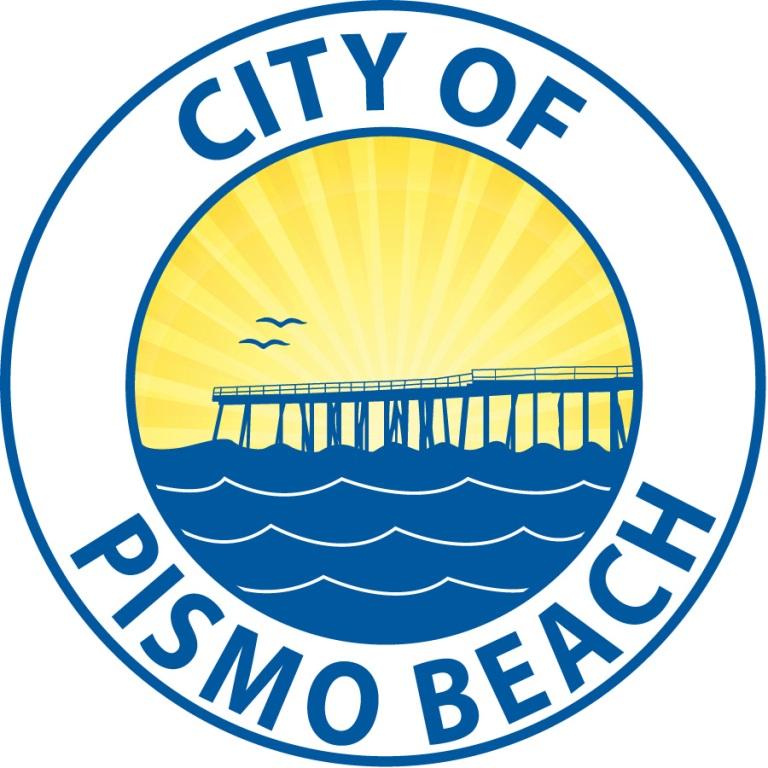 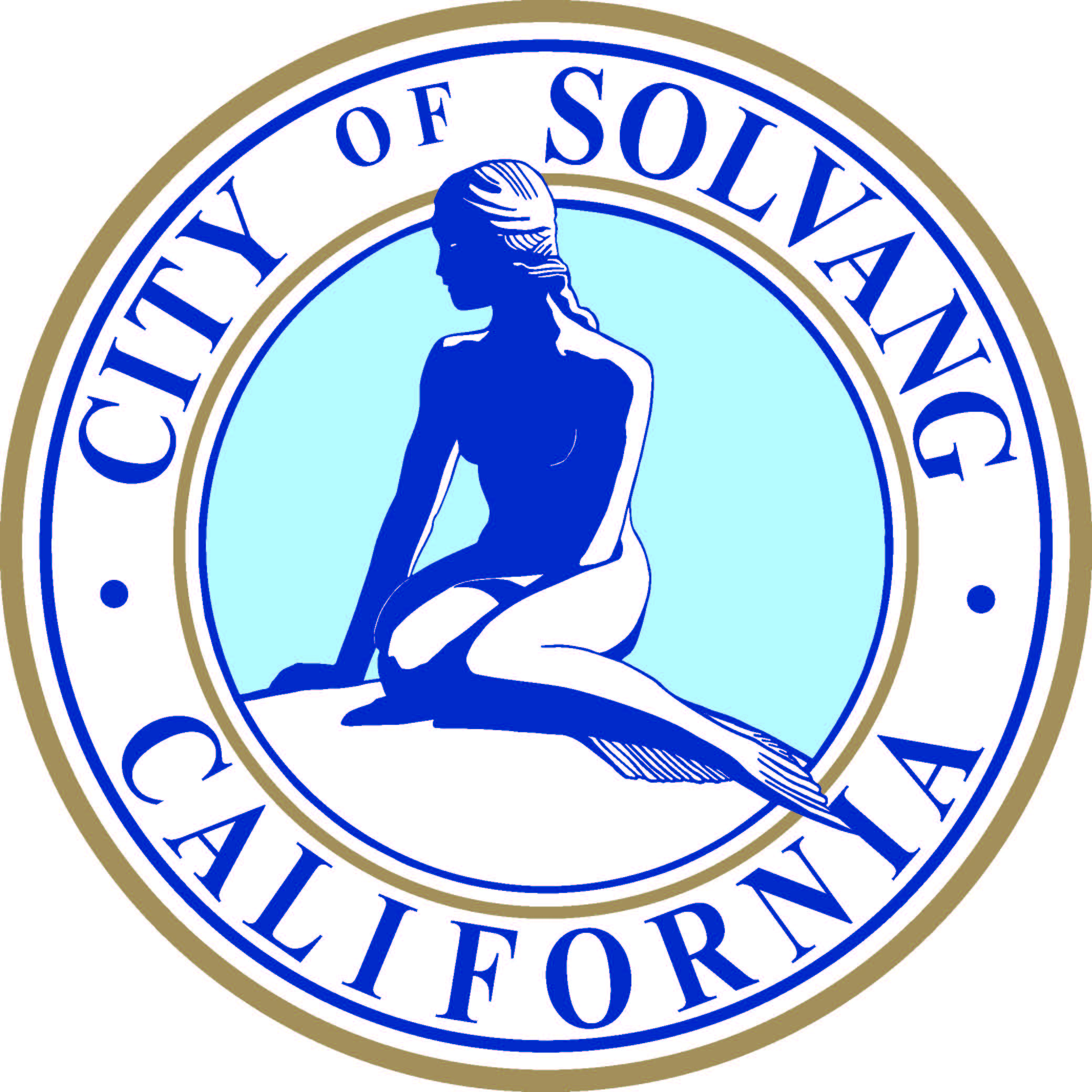 [Speaker Notes: Started service March 2018


33 cities and counties making up 
Over 440,000 customers by January 2022
Total retail load consumption is estimated at 5,118 GWh
Successful enrollment of 3 jurisdictions in October 2021 (SCE Service Territory):
Carpinteria
Goleta
Unincorporated Southern Santa Barbara County 
Enrollment of the City of Buellton in January 2022 (PG&E Service Territory)]
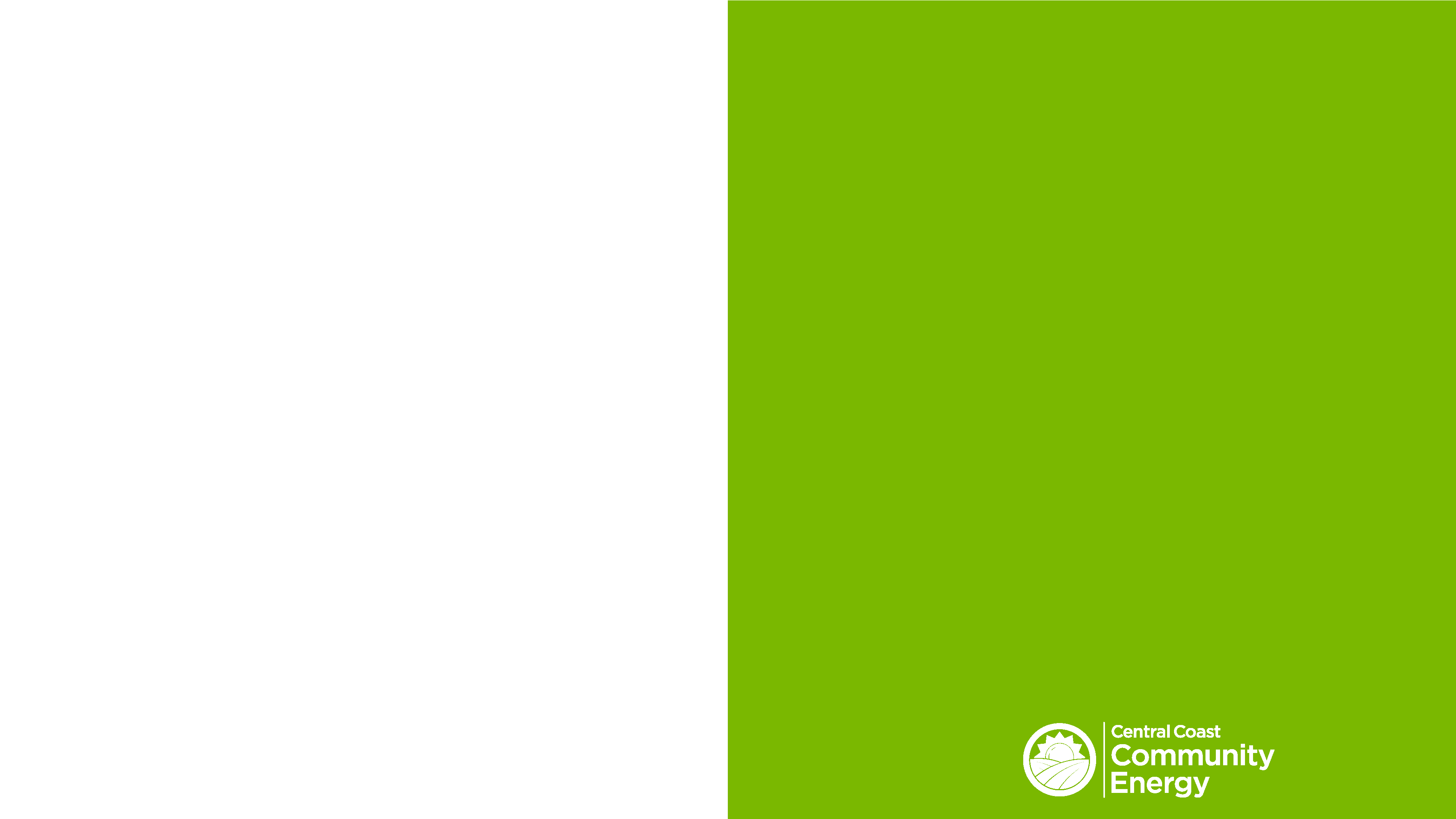 Upcoming Expansion
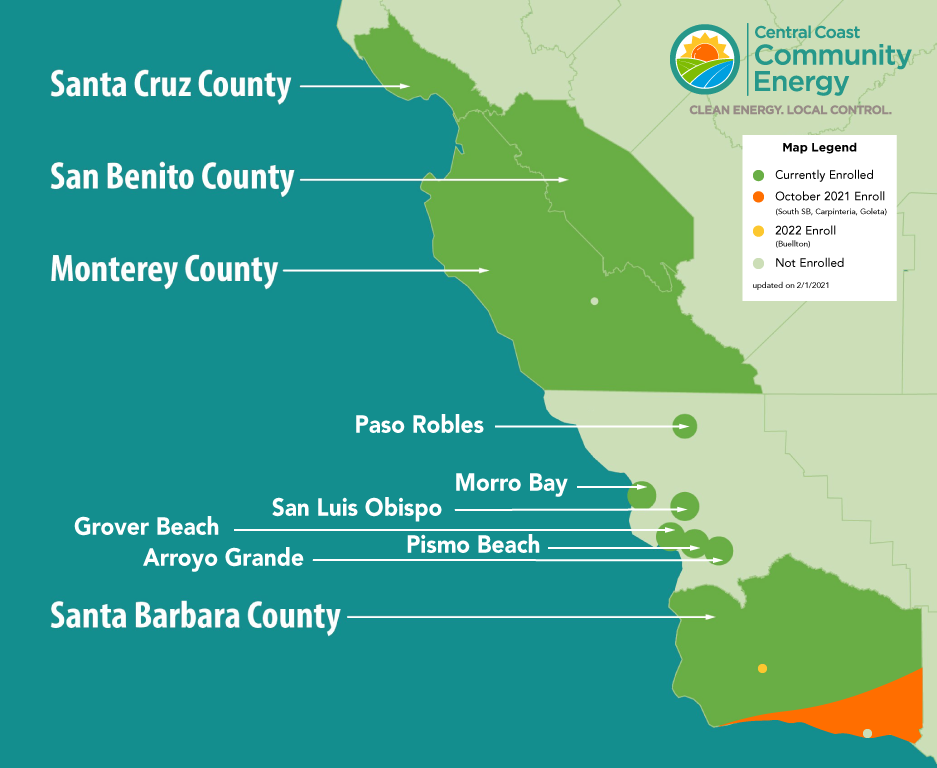 Over 440,000 customers by January 2022
Total retail load consumption is estimated at 5,118 GWh
Successful enrollment of 3 jurisdictions in October 2021 (SCE Service Territory):
Carpinteria
Goleta
Unincorporated Southern Santa Barbara County 
Enrollment of the City of Buellton in January 2022 (PG&E Service Territory)
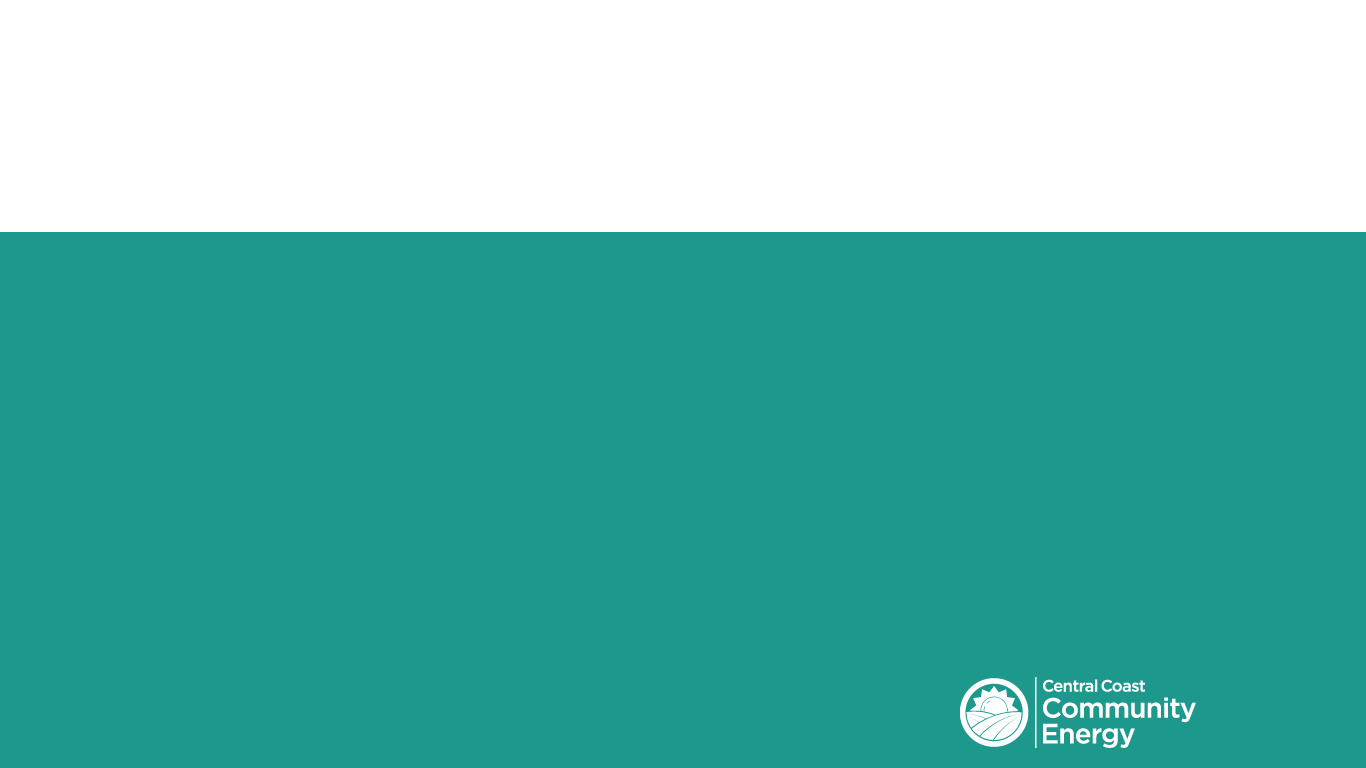 SB County CitiesGuadalupe*
Solvang
Buellton
Coastal CitiesMarina*

Sand City

   Seaside

Del Rey Oaks
Peninsula CitiesCarmel
Monterey*
Pacific Grove
Salinas CitiesGreenfield
Gonzales*
Soledad
San Benito CitiesHollister
San Juan Bautista*
Santa Cruz CitiesCapitola

Scotts Valley*
San Luis Obispo Cities San Luis Obispo*
Morro Bay
Paso Robles
South County Cities Arroyo Grande
Grover Beach*
Pismo Beach
SB County Cities

Goleta*

Carpinteria
County of Santa Cruz
City of Santa Cruz
City of Watsonville
County of Monterey
City of Salinas
County of San Benito
County of Santa Barbara
City of Santa Maria
CCCE GOVERNANCE
Policy Board:            		Meets 4 Times Annually including Annual Meeting
Operations Board:   	 	Meets 10 Times Annually including Annual Meeting
Community Advisory Council: 	Meets 7 Times Annually including Annual Meeting
*City representative currently serving in a shared seat.
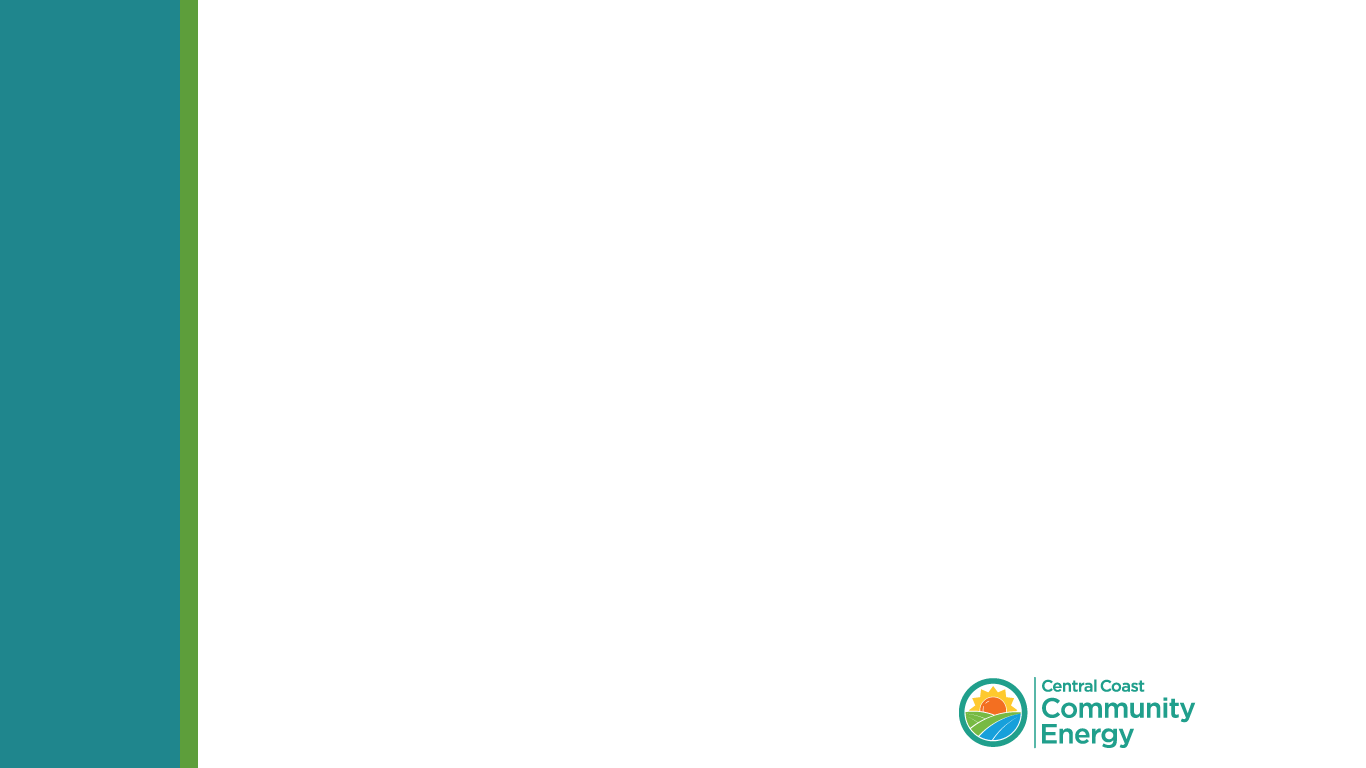 CCCE Accomplishments
[Speaker Notes: Local Choice - 95% enrollment – 97% of ag accounts
38 full time local employees, 2 offices
$12 million energy programs
$50 million in customer savings
A rating from S&P]
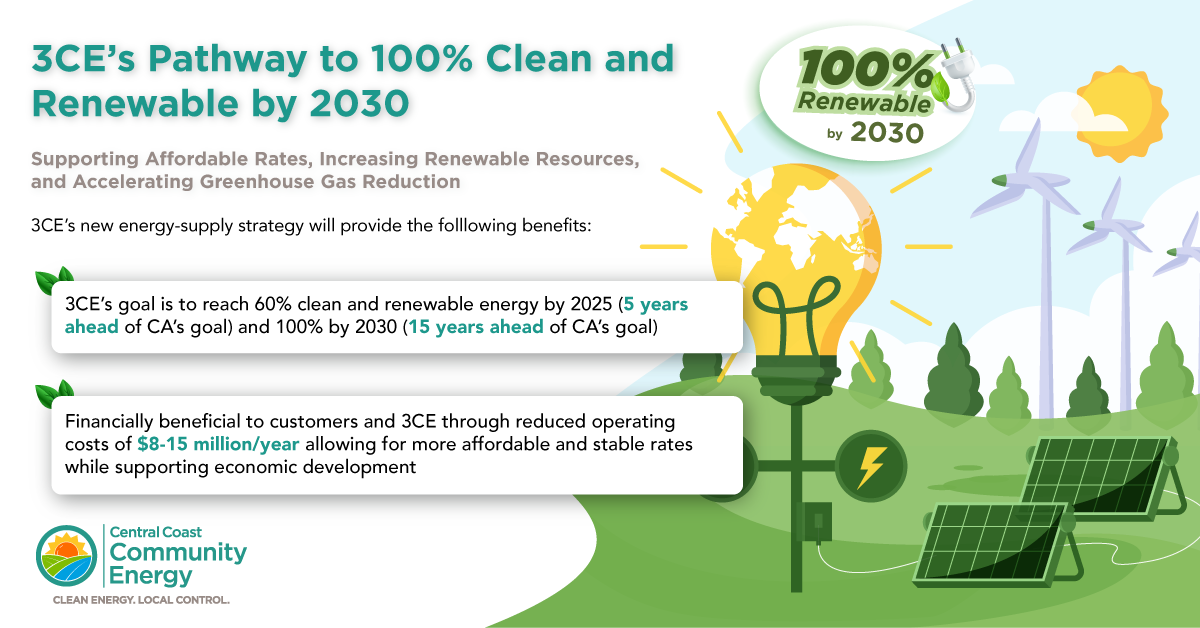 Photo Credit: 2020 Rutgers, The State University of New Jersey
[Speaker Notes: Our goal is clearly stated, we want 100% of our energy to come from clean and renewable sources  by 2030. 

- Building infrastructure 
Most affordable rates
Access to clean energy 
Zero Emissions 

3CE is committed to purchasing clean and renewable energy at competitive prices on behalf of our member agencies. 

3CE has invested 1.4 billion $ into long term renewable energy contracts. 

As you can see from the chart, we currently have 8 contracts in our portfolio from various sources of energy. 

These contracts are long-term agreements most of which are 15 years or longer and will start coming online by next year. 

These contracts will help us reach our goal of 100% clean and renewable by 2030.]
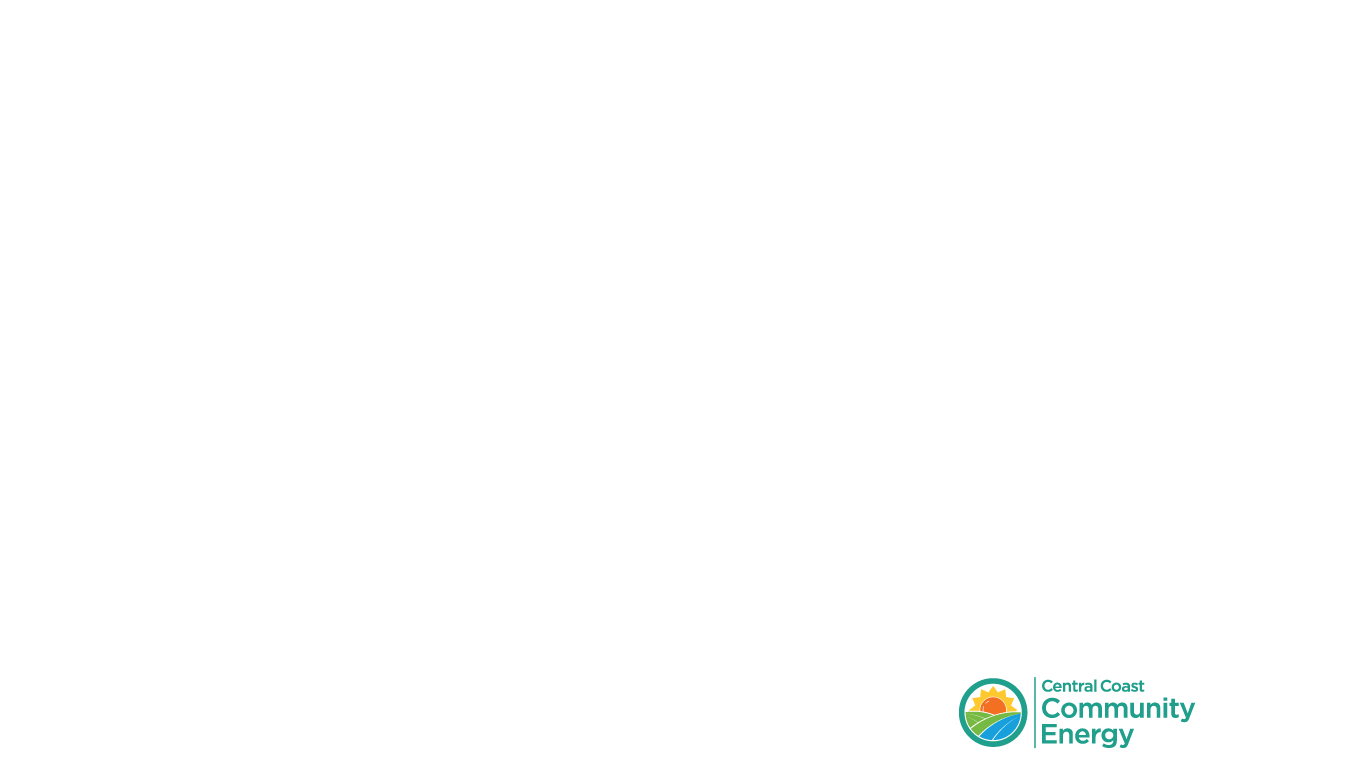 CCCE Energy Programs
Overview:
4% of operating revenue in FY 21/22
$1.3 million in FY 18/19
$5.4 million in FY 19/20
$6.2 million in FY 20/21
Estimated $14.1 million in FY 21/22

Electrification in building and transportation sectors could result in $3 billion of untapped revenue market wide
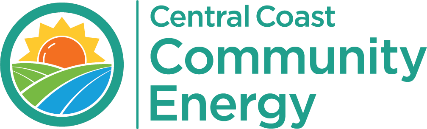 10
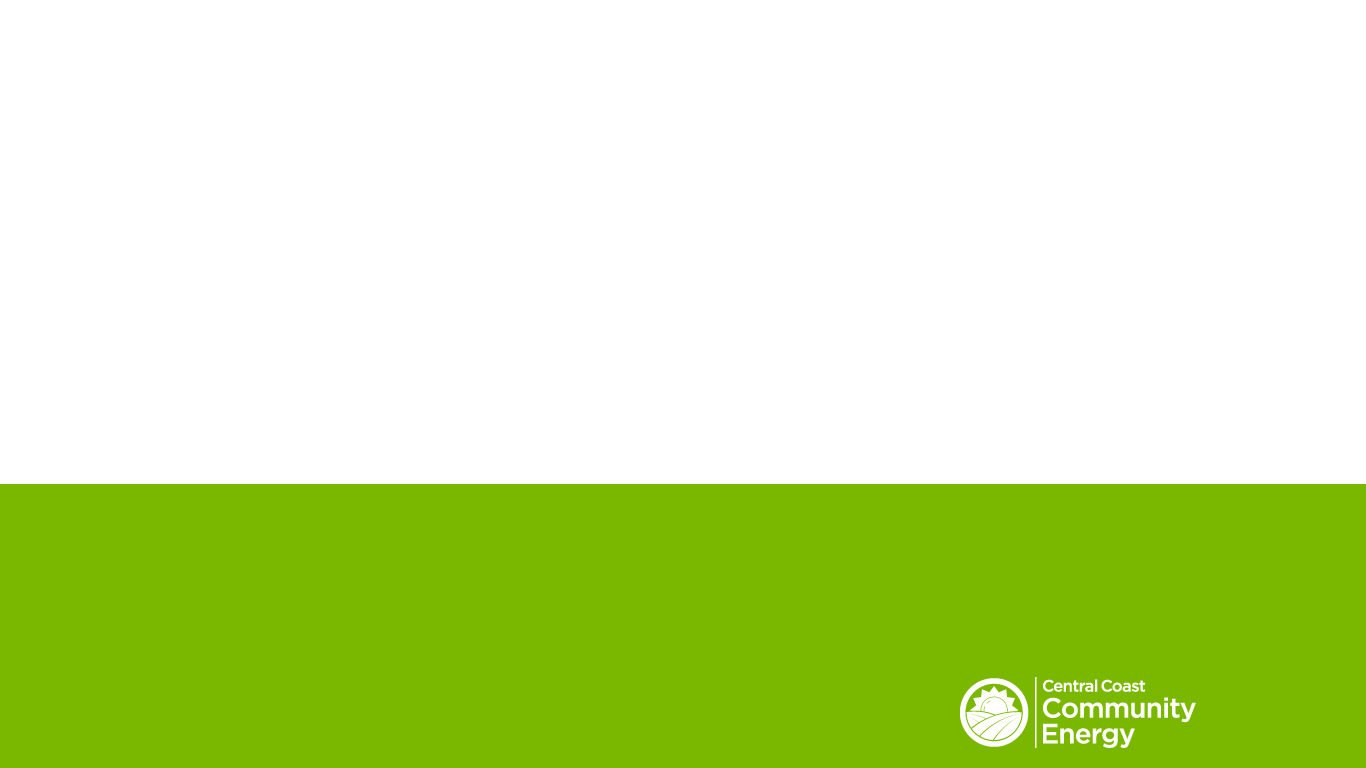 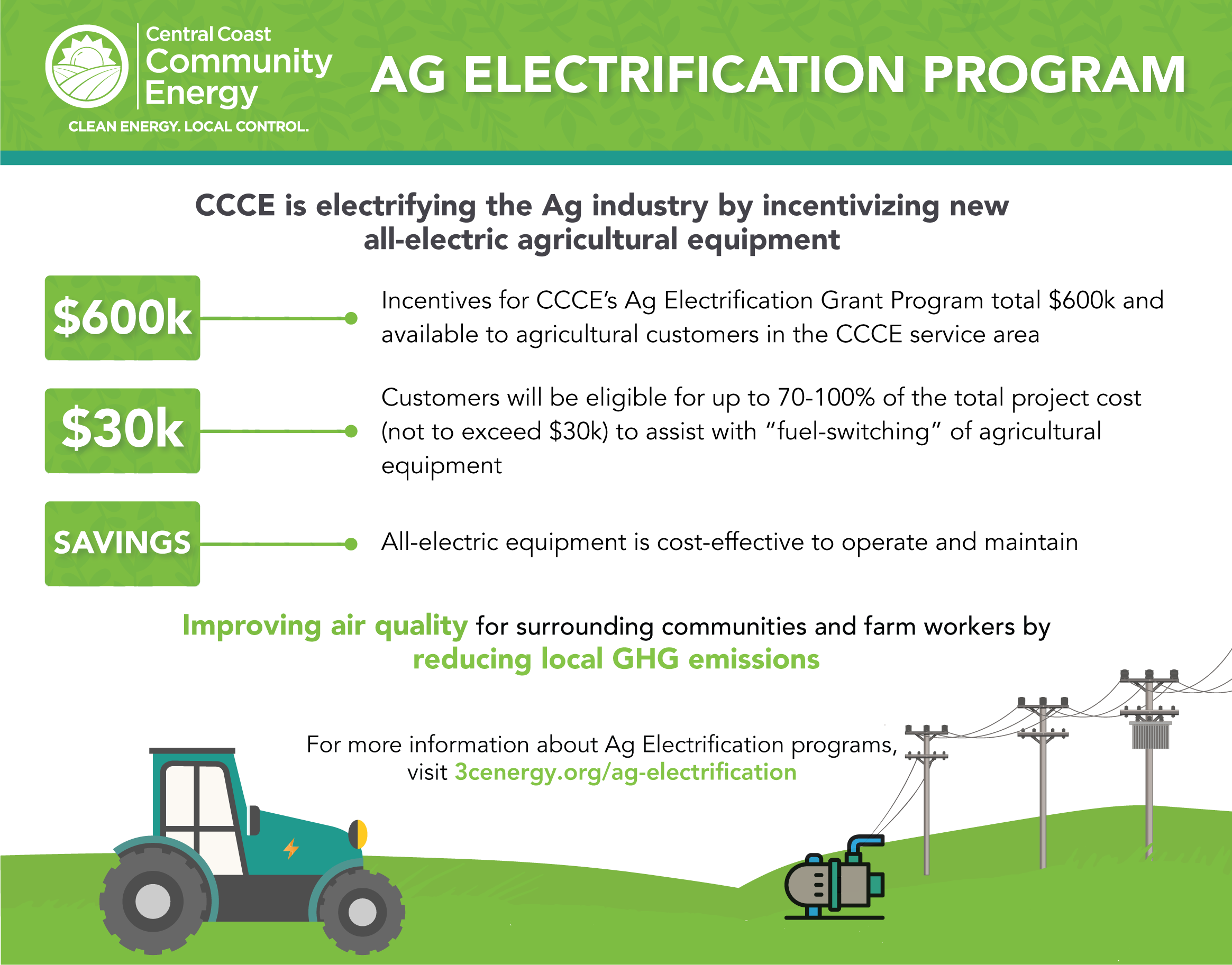 [Speaker Notes: Program Impact:
9 Ag customers participated in FY 19/20 program
28 Ag customers participated in FY 20/21 program
Total CCCE incentives: $560K
Total local economic impact: $1.5MM]
Building Electrification Programs
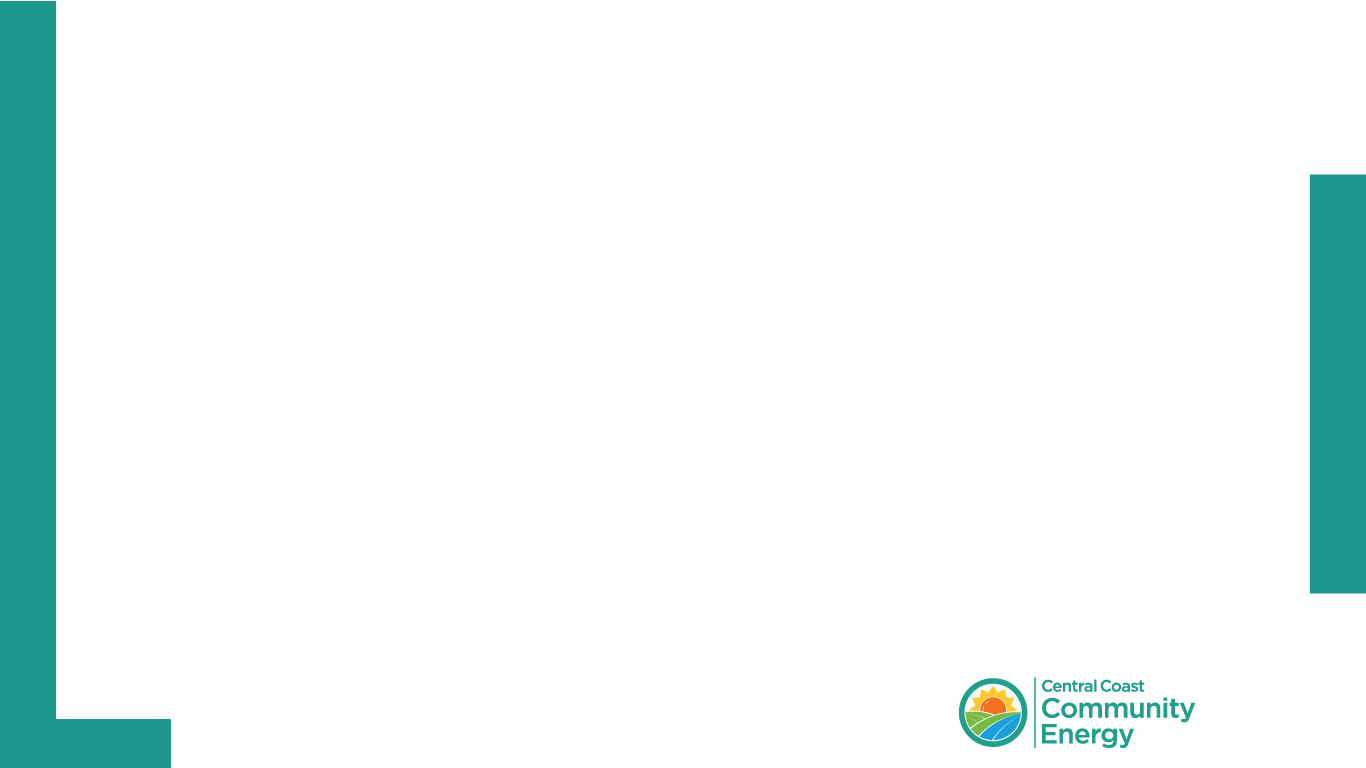 Residential Electrification Program 
Provides rebates to residential customers who switch out fossil-fuel powered water heating, space heating, and cooking equipment with all-electric equipment
Integrates program implementation services including technical assistance, an integrated online marketplace, contractor recruitment, and installation support
Total program budget is $2,050,000

New Construction Electrification Program
Provides affordable housing developers with incentives to build all-electric housing
Total program budget is $1,500,000

Reach Code Incentive Program 
Provides incentives to member agencies to adopt/codify electrification reach codes that promote building electrification and/or electric vehicle infrastructure
Total program budget is $60,000
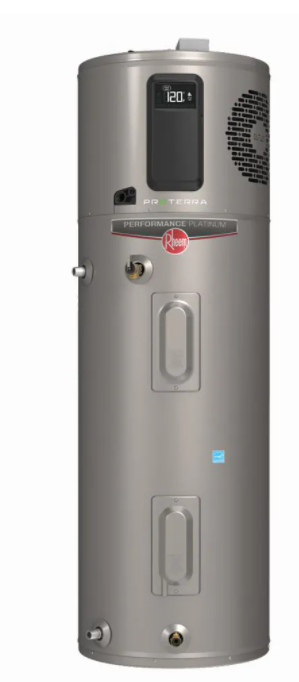 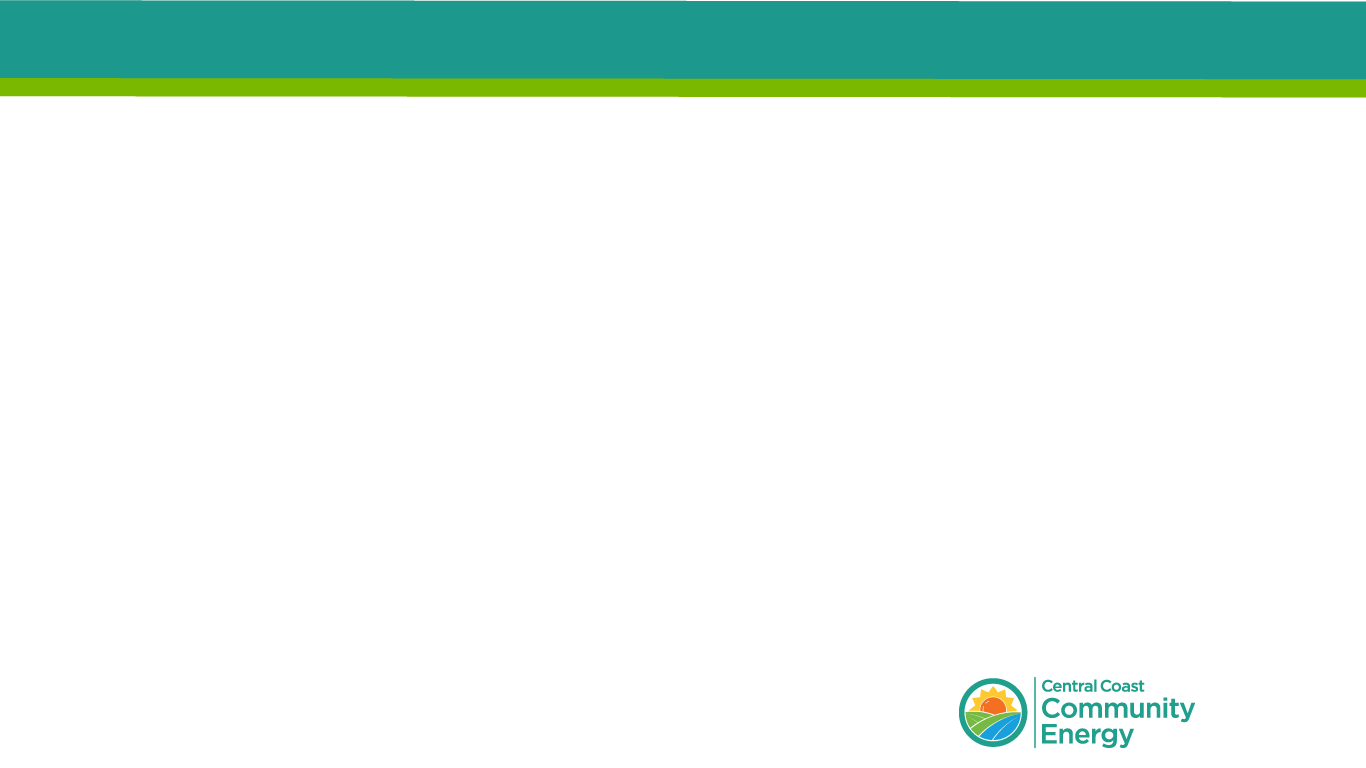 New Construction Electrification Program
“We were pleased that CCCE helped CHISPA finance our all-electric homes.   We have seen that today’s electric ranges and water heaters are much more efficient than even just a few years ago.  The response time on hot water to faucet is twice as fast as for gas elements.”     
	- Luis Ortega, CHISPA Construction 	Superintendent for Rancho San Vicente homes
 
 “It was encouraging to have local funding for our all-electric construction.  Now that we know how easy it is to apply and communicate with CCCE, we look forward to replicating this relationship in our next apartment building development.”
	- Dana Cleary, CHISPA Director of Real Estate 		  Development
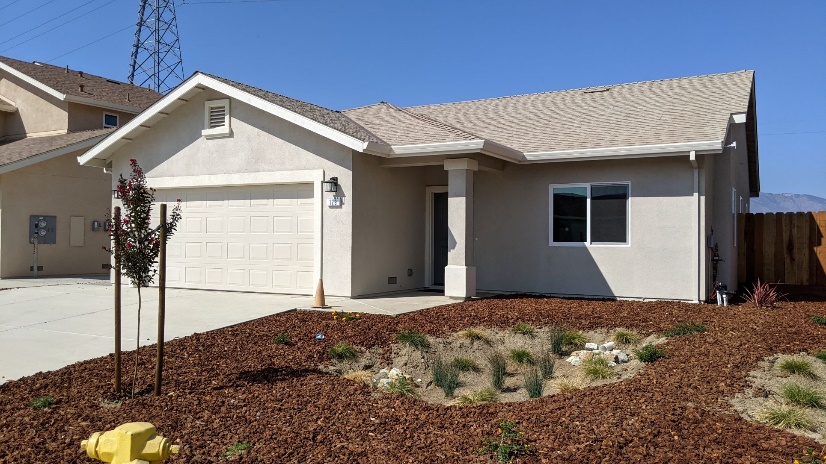 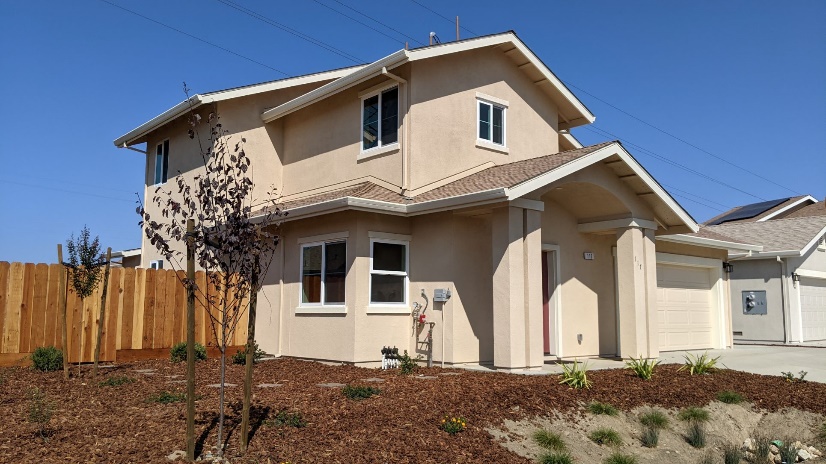 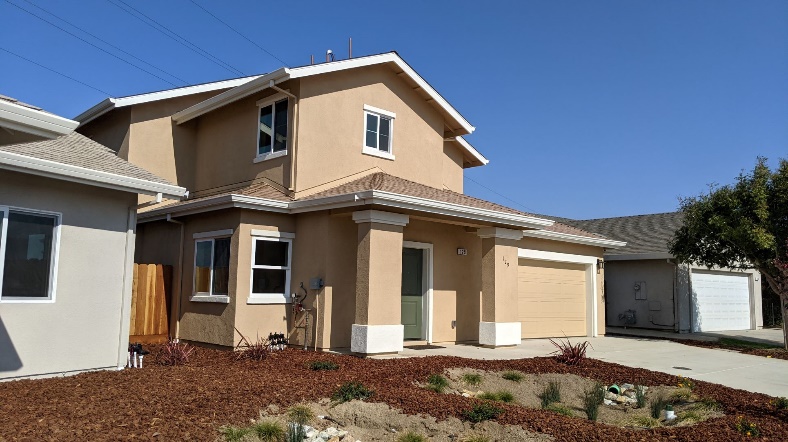 LOCAL OUTREACH & ENGAGEMENT
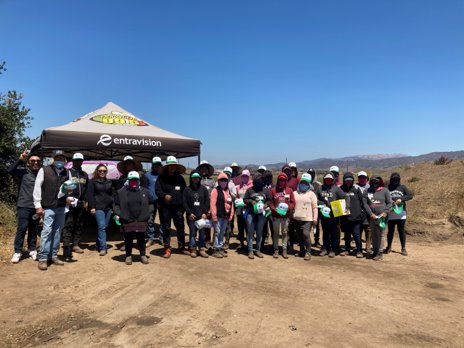 Farm Worker Outreach
•10 Farm Worker Outreach events in 2021
•Sponsoring La Tri-Color & La Ley radio stations events
•Educate on CCCE services & programs in person

Underserved Community Outreach
•Presentations to stakeholders & organizations
	•Latino Elder Outreach Network
	•Promotores
	•Lideres Campensinas
	•Mexican Consulate
•Public Engagement Team & Community Advisory Council created a committee to improve outreach to;
	•Low-income, food insecure, renters, senior citizens w/ fixed 	income, tribal & migrant indigenous communities
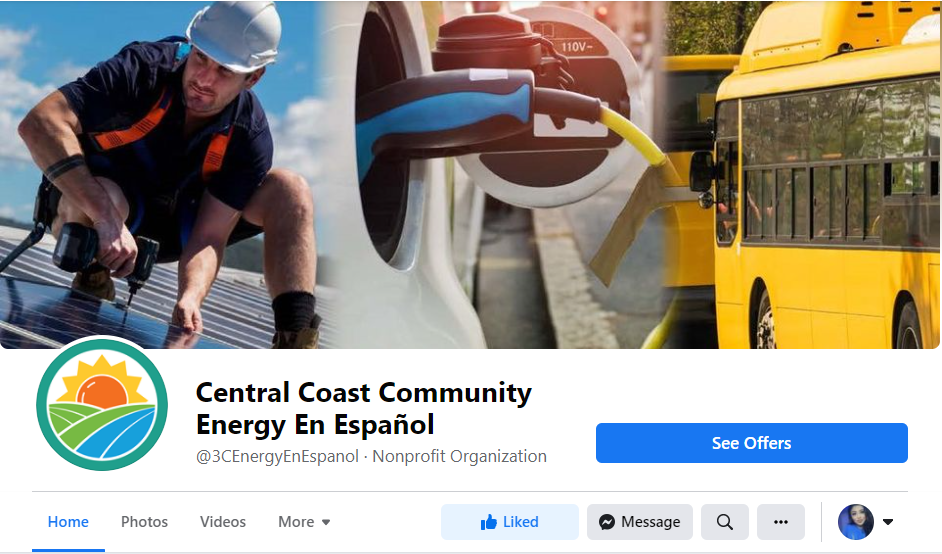 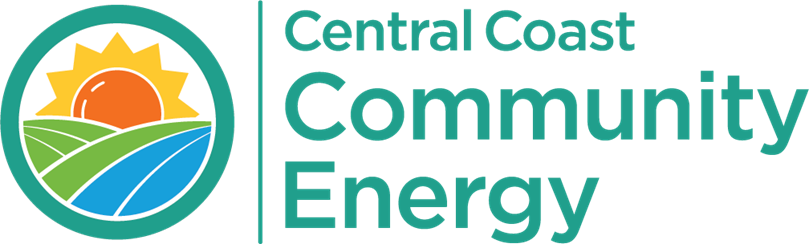 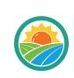 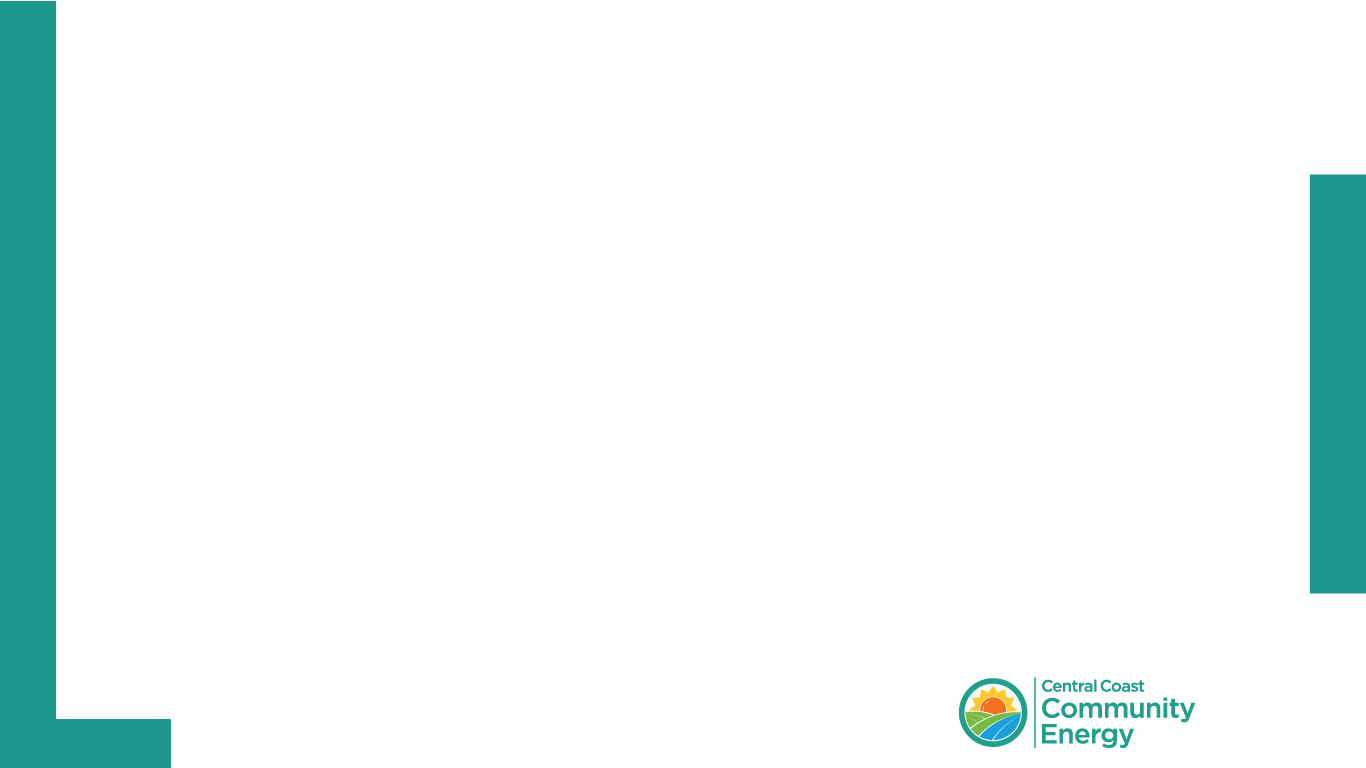 Stay Connected with CCCE
www.3Cenergy.org
info@3CE.org
1.888.909.6227@3CEnergy 
@3CEnergy 
@3CEnergyEnEspanol
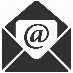 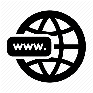 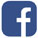 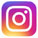 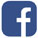 Follow us online, join our newsletter and board agenda notification list, and check our extensive FAQ section on the website.